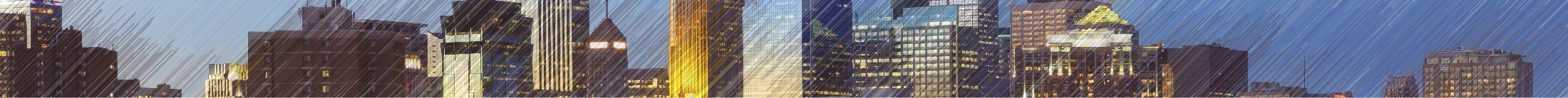 Dynamics GP Client Event
Microsoft Flow
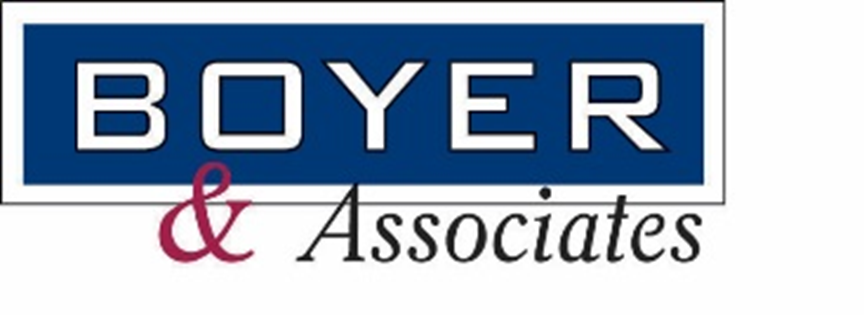 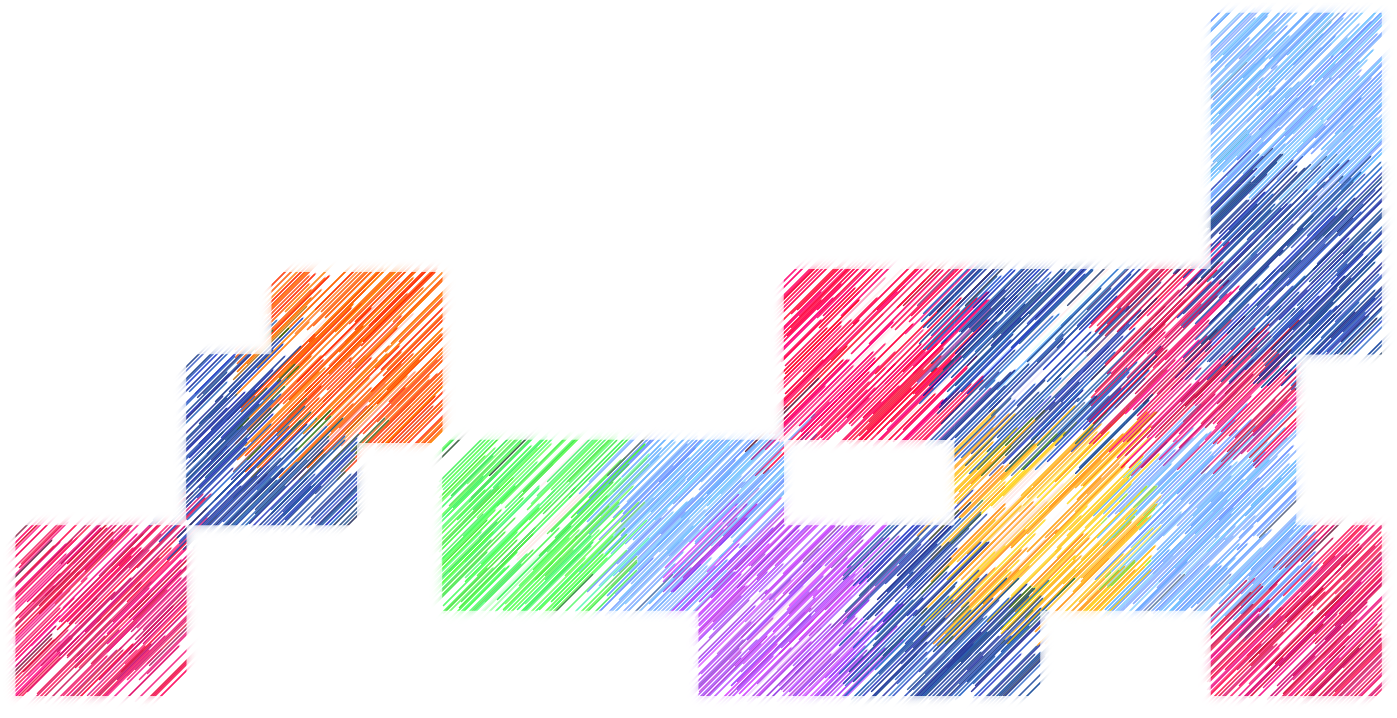 What is MS Flow?
Online workflow service that enables users to work more efficiently by automating workflows between the most common applications and services. 
More than 100 services/applications available
Can create your own Connectors
Allows you to manage your data in the cloud or on-premise
Mobile App
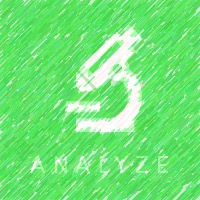 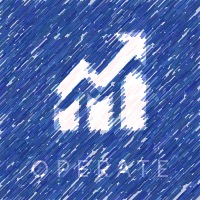 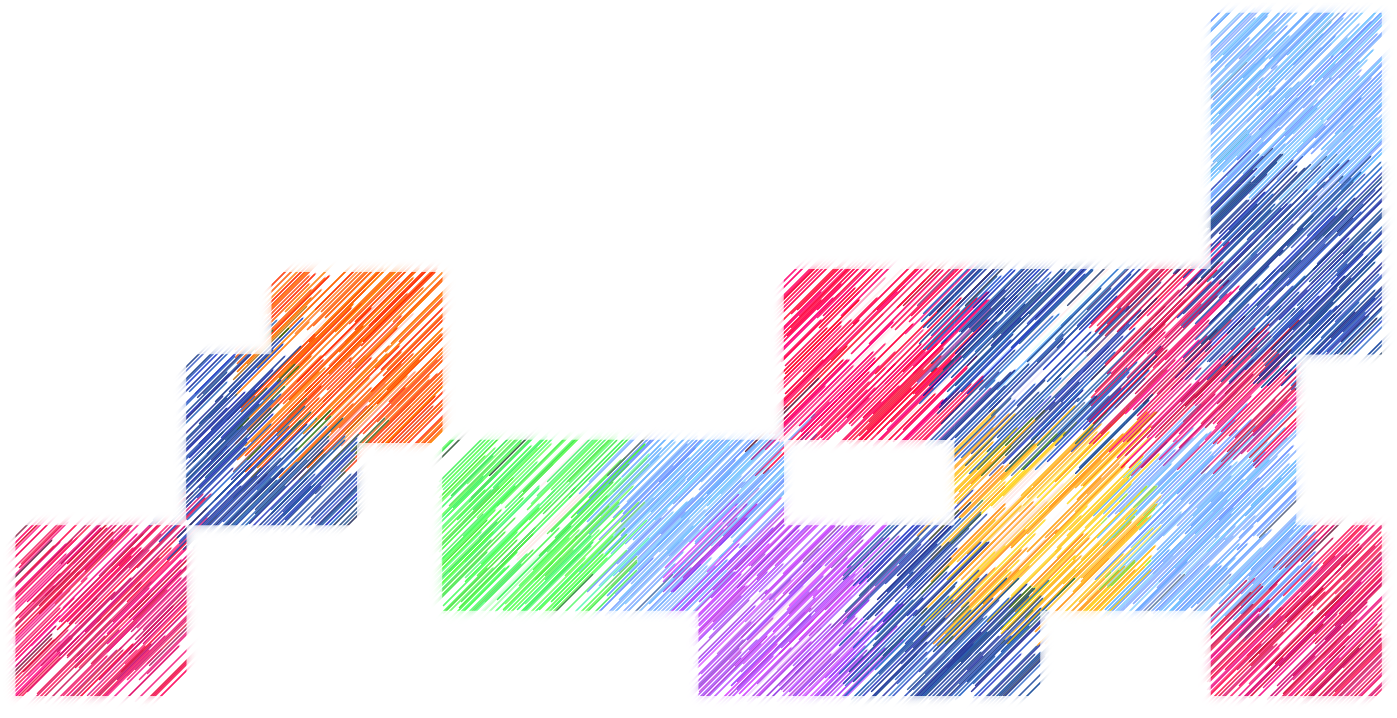 MS Flow Common Uses
Receive Notifications
Email, push notifications
Copy Files
Automatically copy any file added to Dropbox to SharePoint
Data Capturing
Monitor social media 
When someone mentions your company in a Tweet, Facebook post, etc. you can capture this information
Automate Approval Loops
Vacation Requests, approval, send emails to managers/team
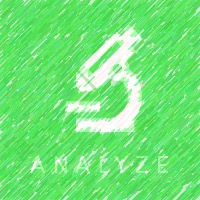 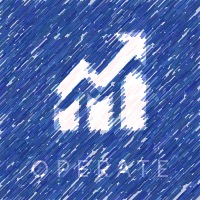 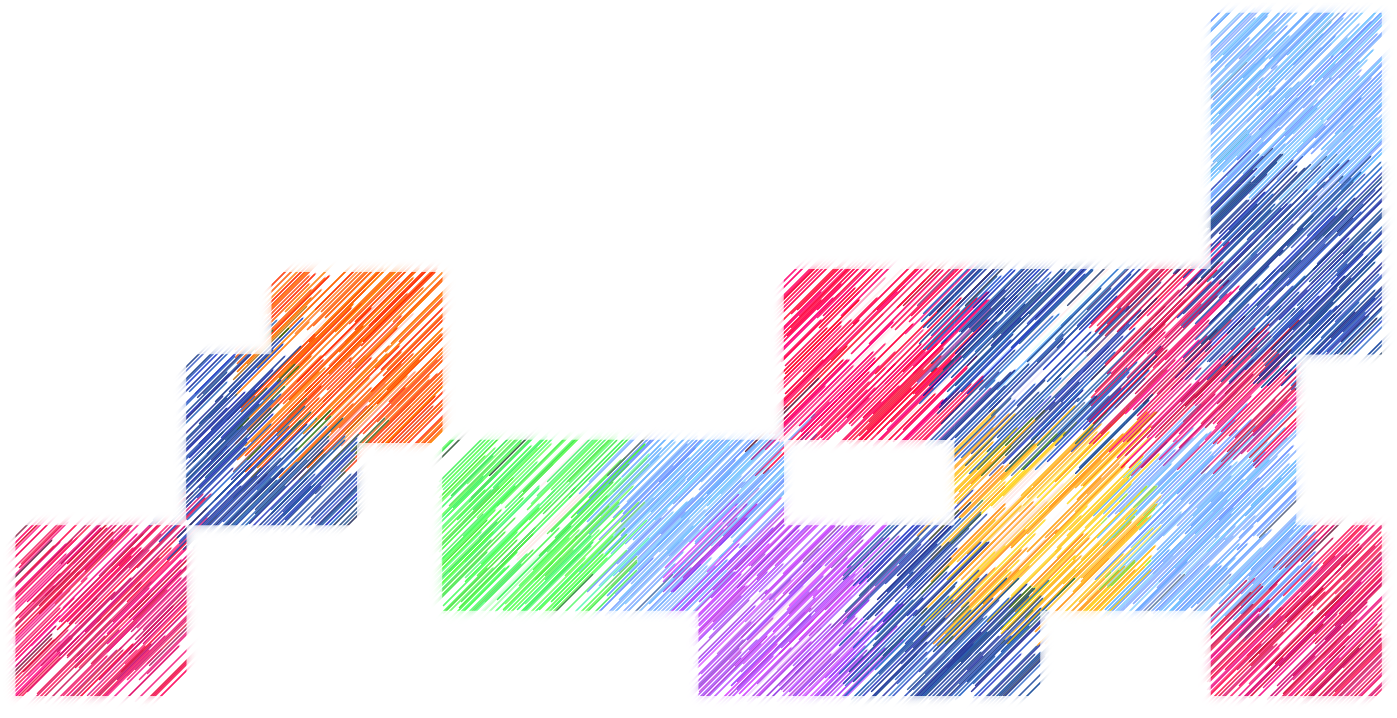 What is MS Flow?
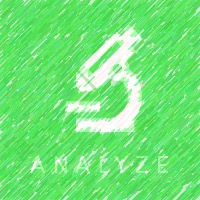 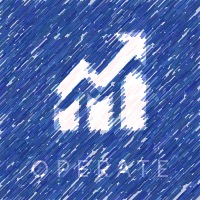